The 4th Osaka University-JWRI/NTU-MSE Workshop
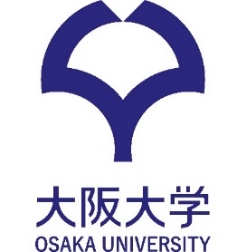 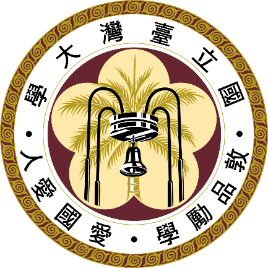 7th March 2019 in Taipei, Taiwan
Morning Session
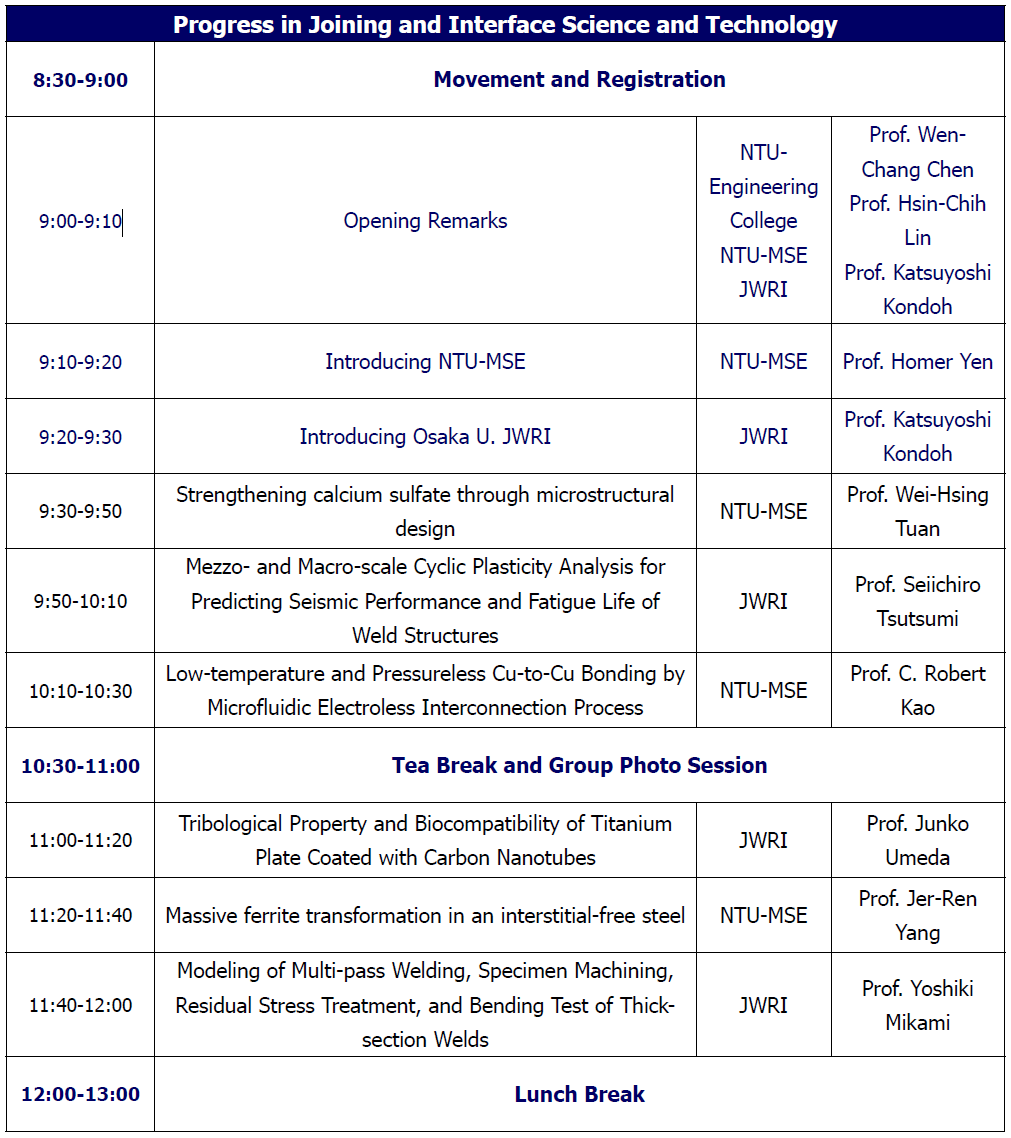 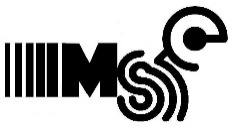 The 4th Osaka University-JWRI/NTU-MSE Workshop
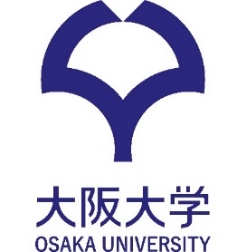 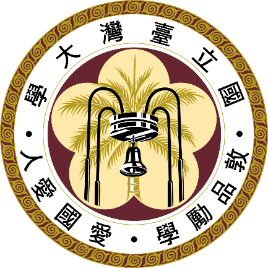 7th March 2019 in Taipei, Taiwan
Afternoon Session
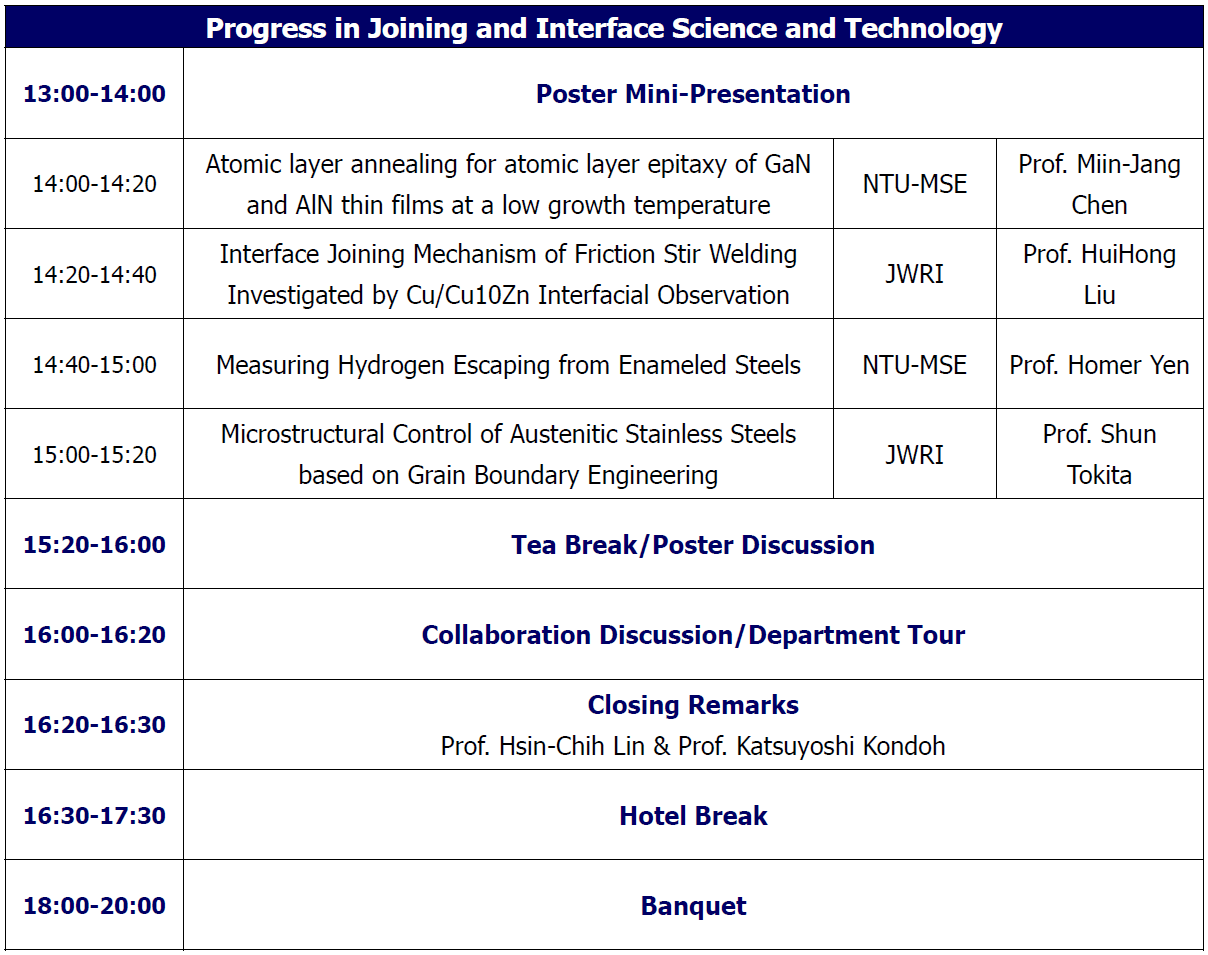 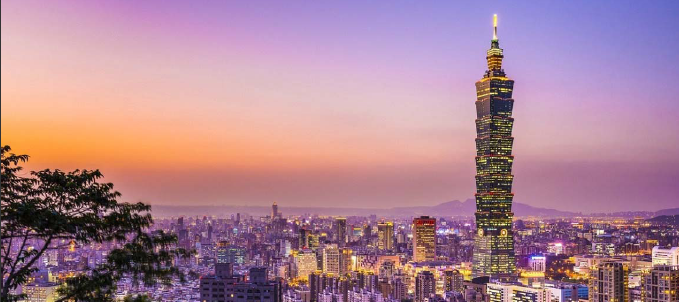